Matemáticas 1,2 y 3
FRACCIONES SEGUNDA EVALUACIÓN
Lunes 21 de febrero del 2022Segunda Evaluación Fracciones en Recta Numérica .
FRACCIÓN PROPIA EN RECTA NUMÉRICA.
Representar fracciones en la recta numérica: Para ubicar fracciones en la recta numérica se divide la unidad (entero) en segmentos iguales, como indica el denominador, y se ubica la fracción según indica el numerador.
 Ejemplo de fracciones unitarias (con numerador 1) en la recta numérica:
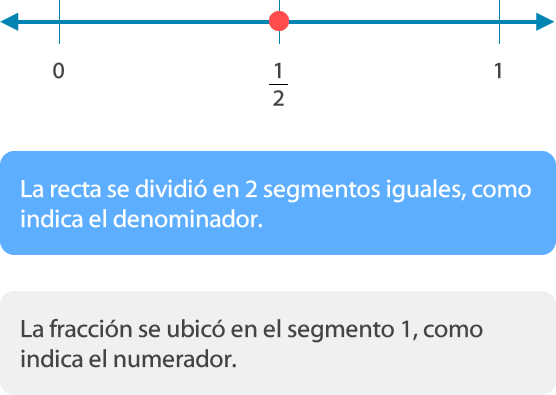 Como representar una recta numérica.
Recuerda que la recta inicia en 0 y termina en 1, ya que nos representa solo un entero, por que estamos viendo lo que es fracción propia y recuerda que cuando realizamos la representación gráfica, es menos de un entero.
Ejemplo: representa la siguiente fracción en la recta numérica y representar en decimal.
0.33´
En el ejemplo anterior recuerda que:




Recuerda que para pasar a decimal el numero de arriba va adentro de la casita y el numero de abajo va afuera de la casita.
ACTIVIDAD 1